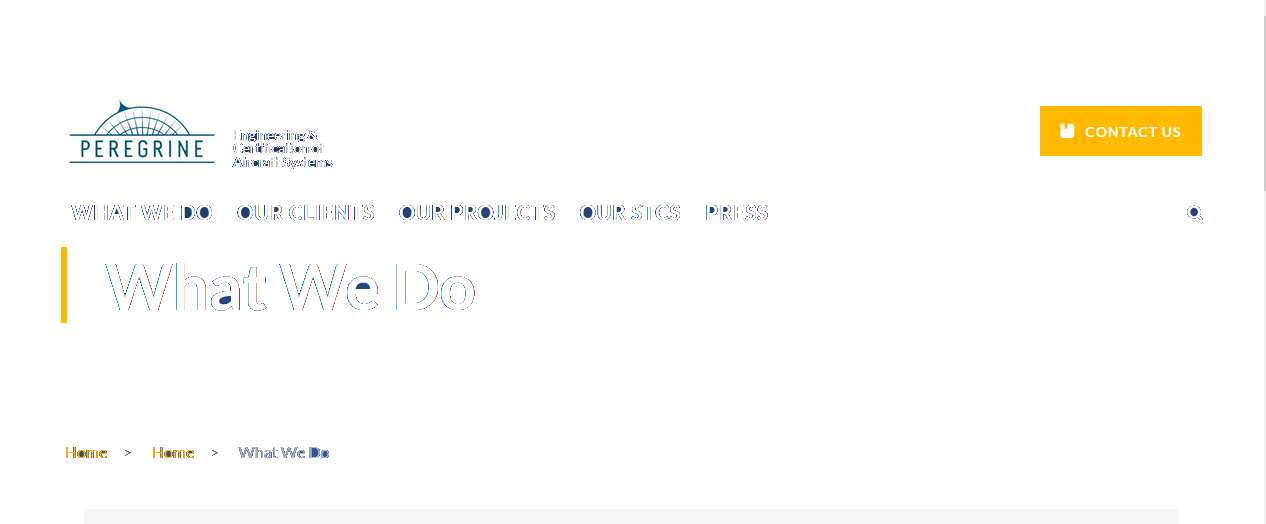 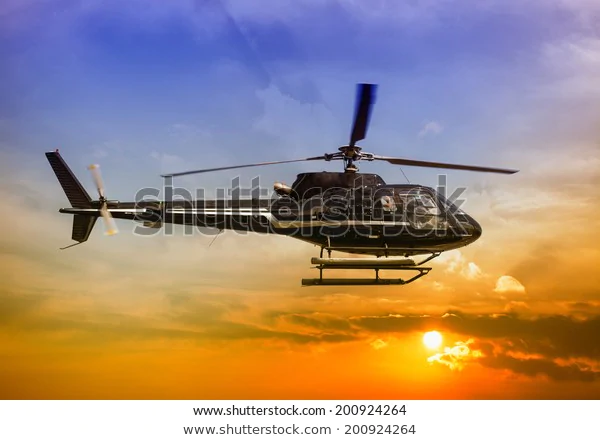 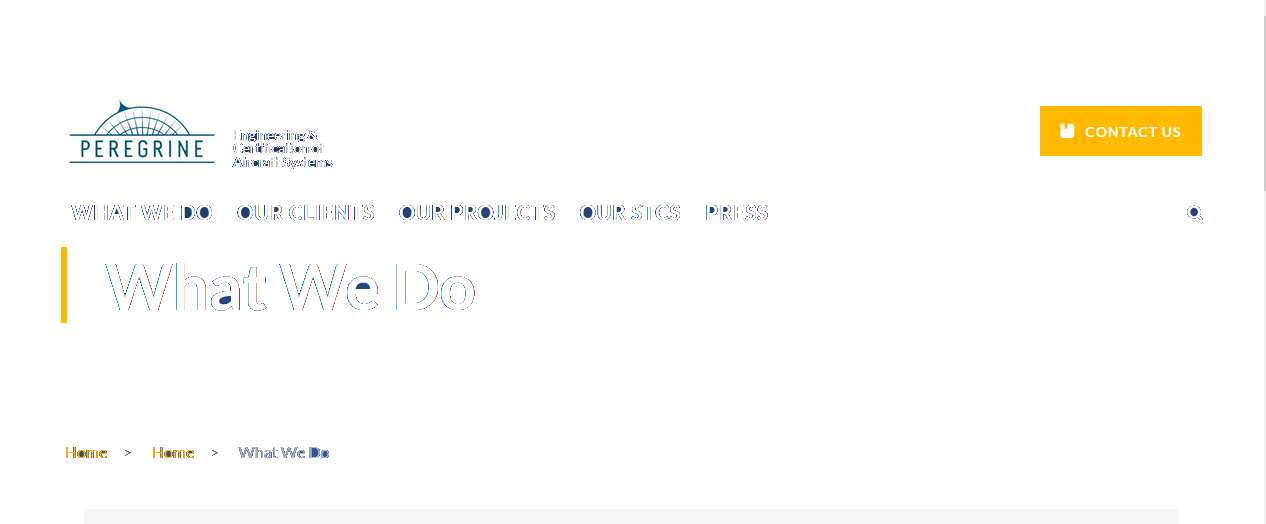 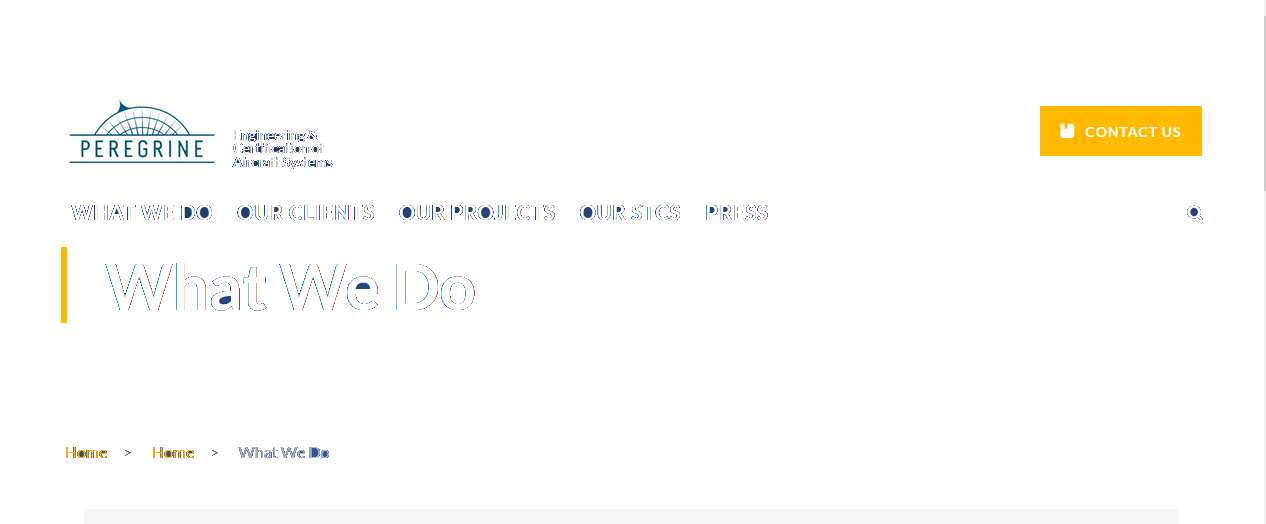 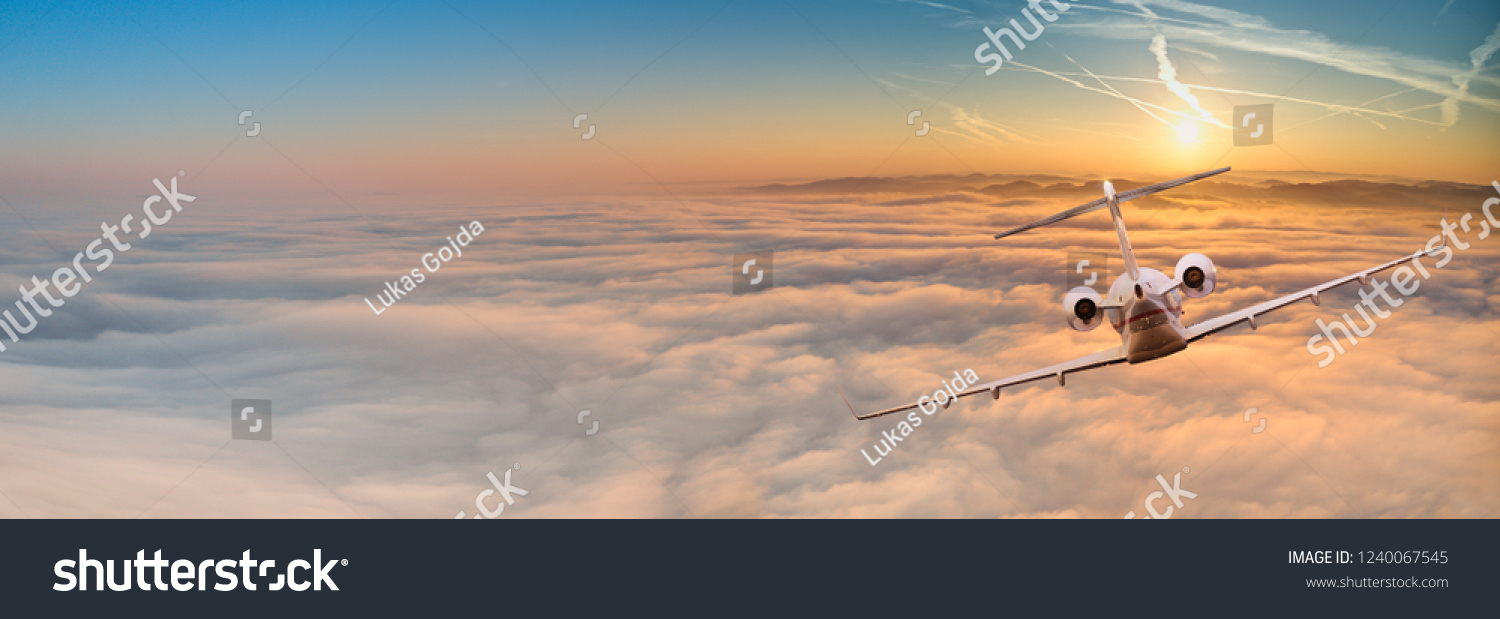 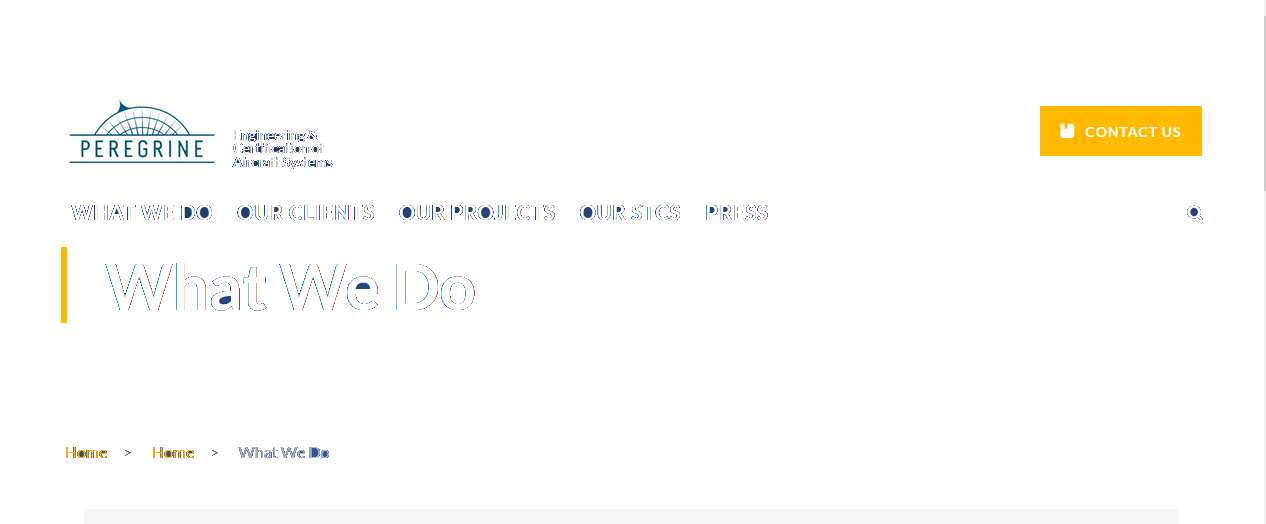 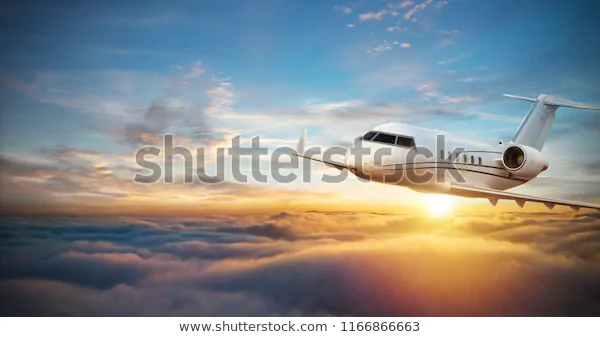 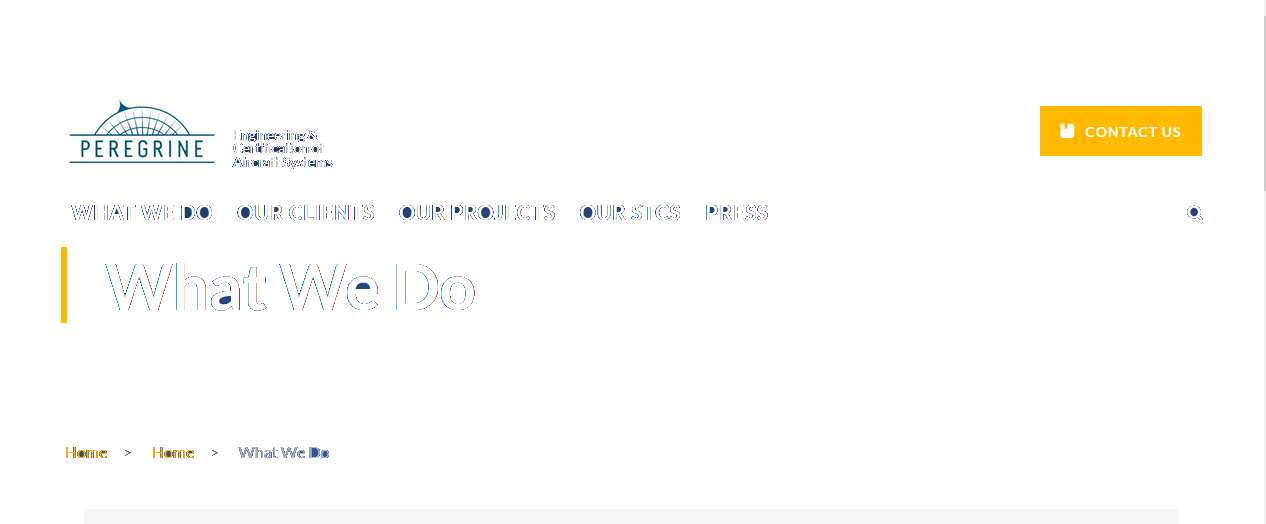 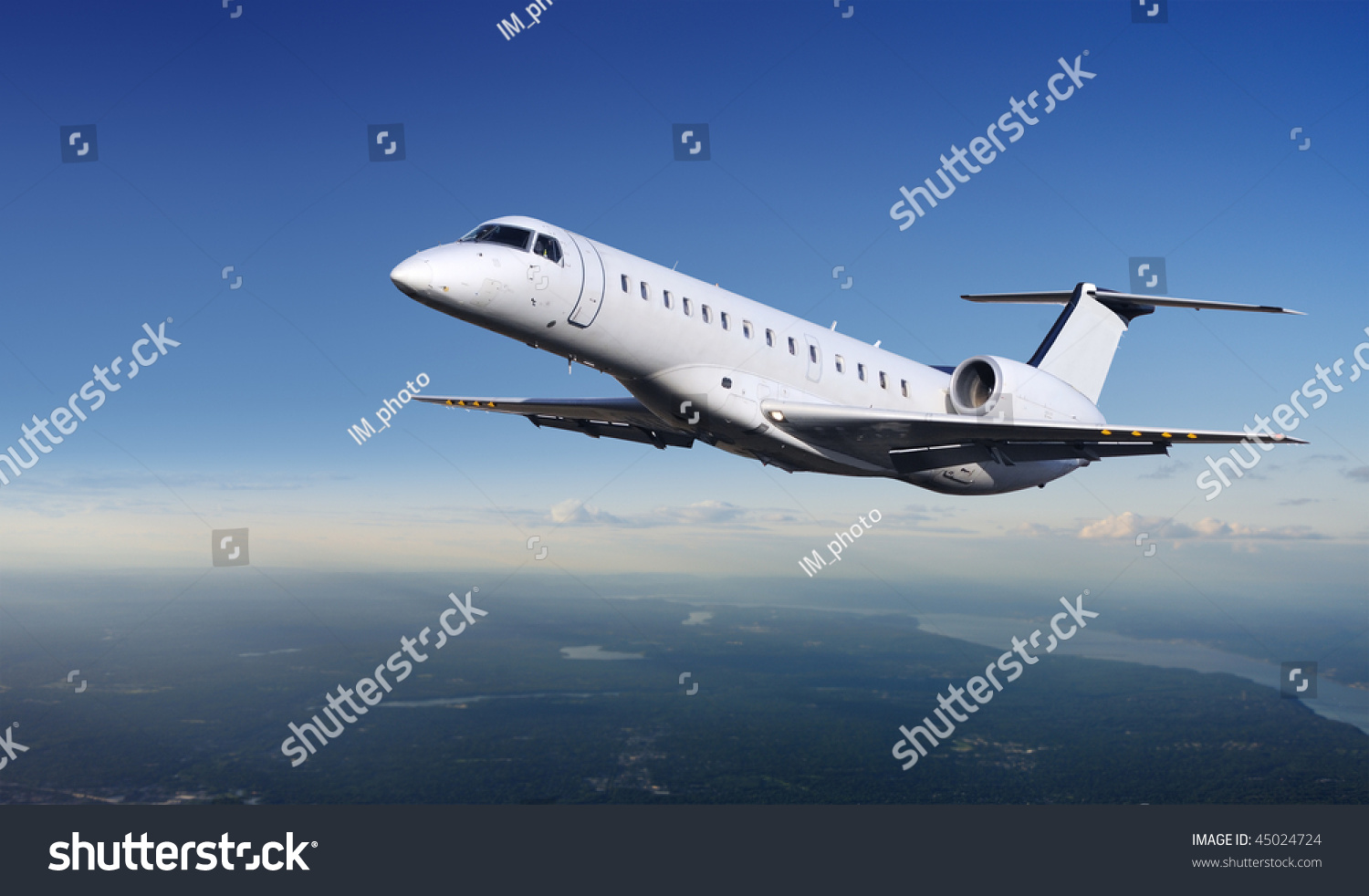 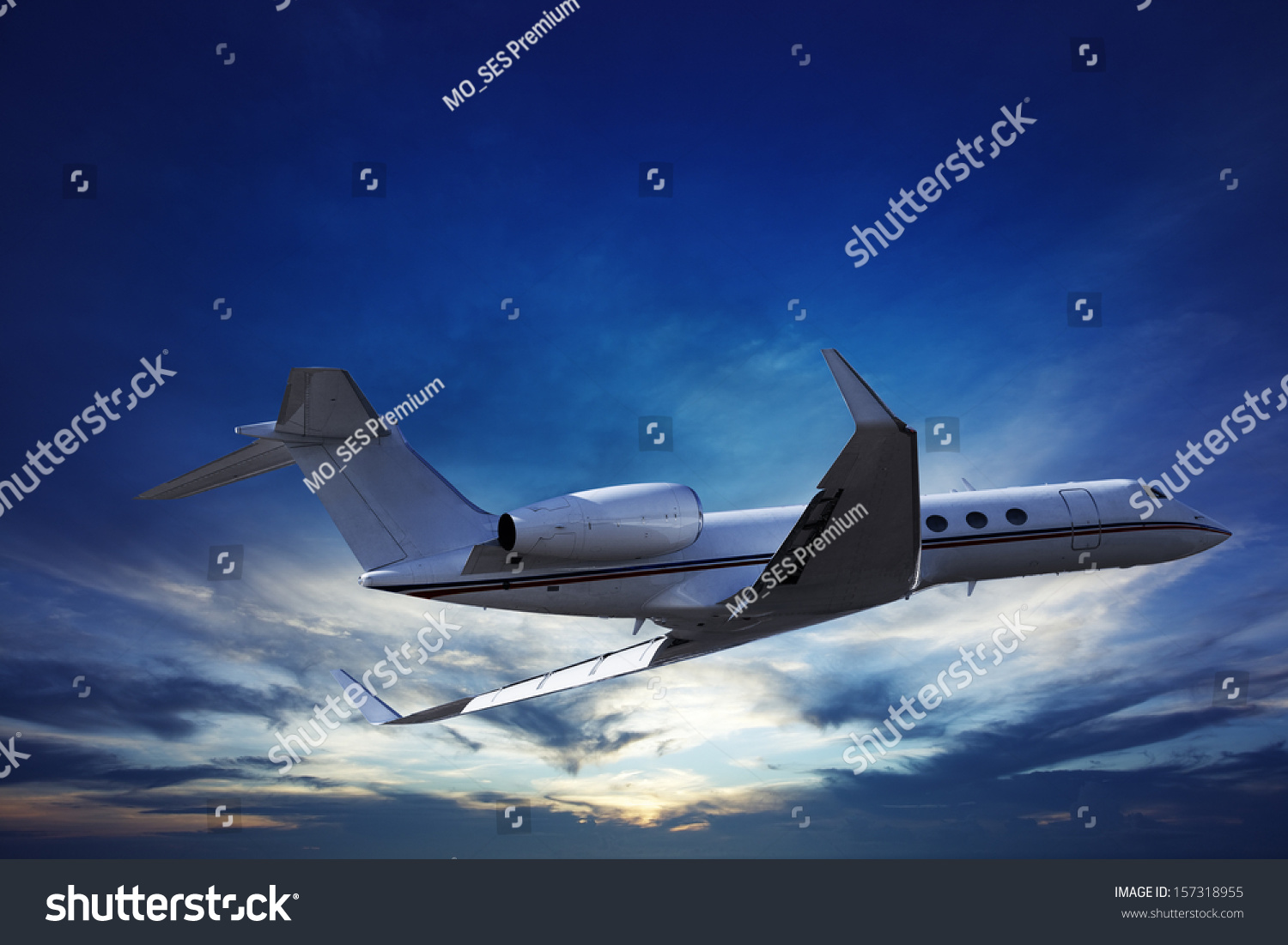 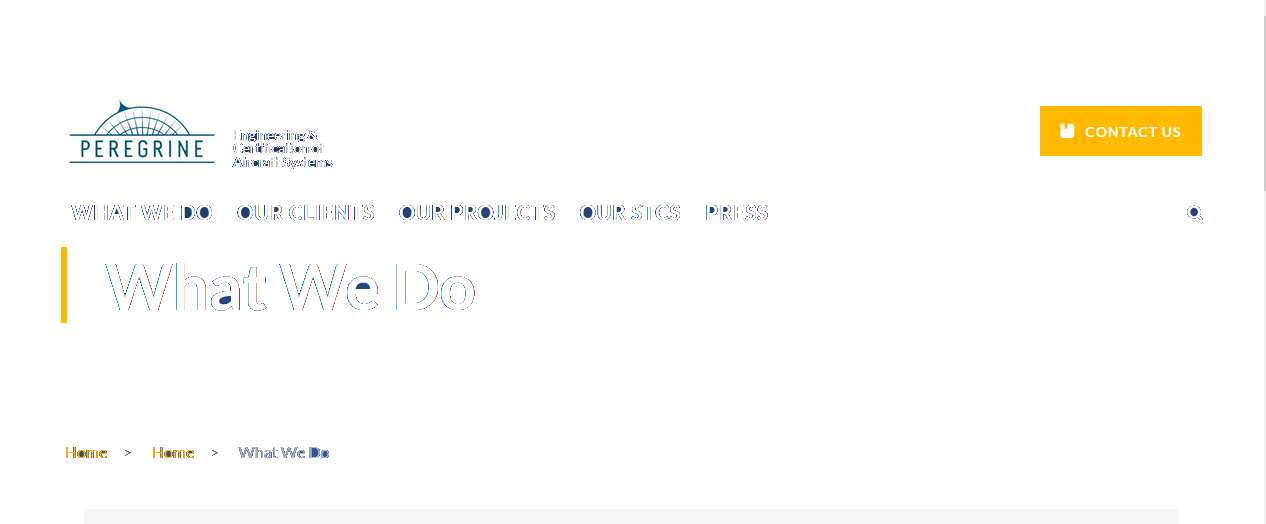 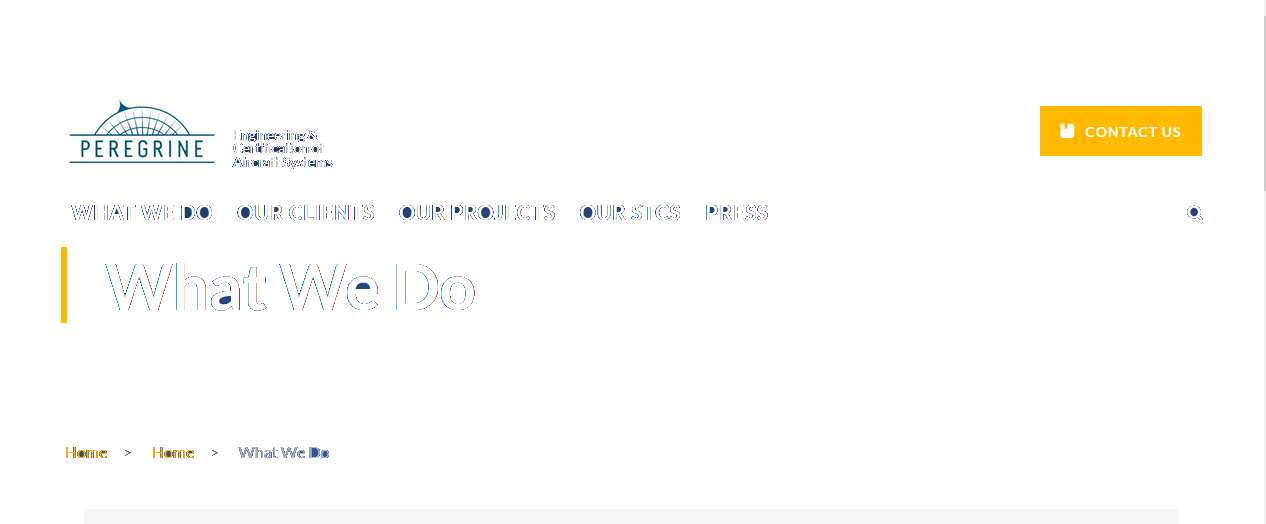 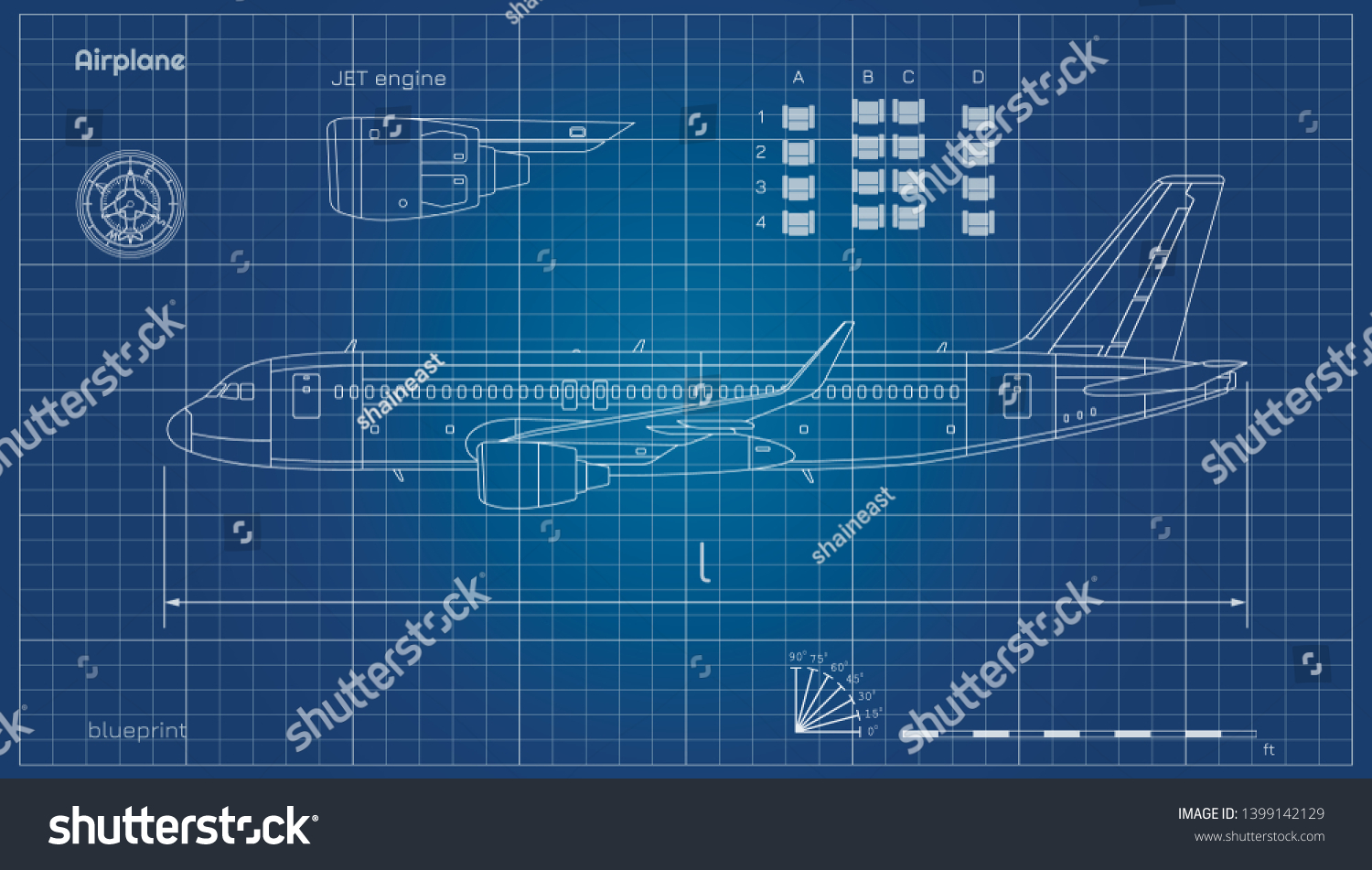 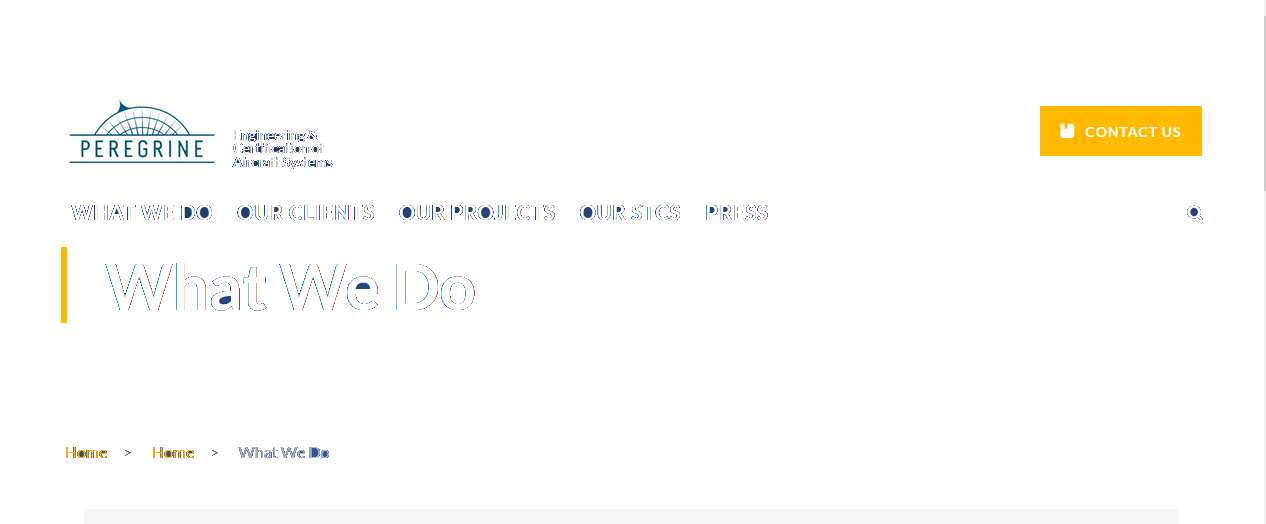 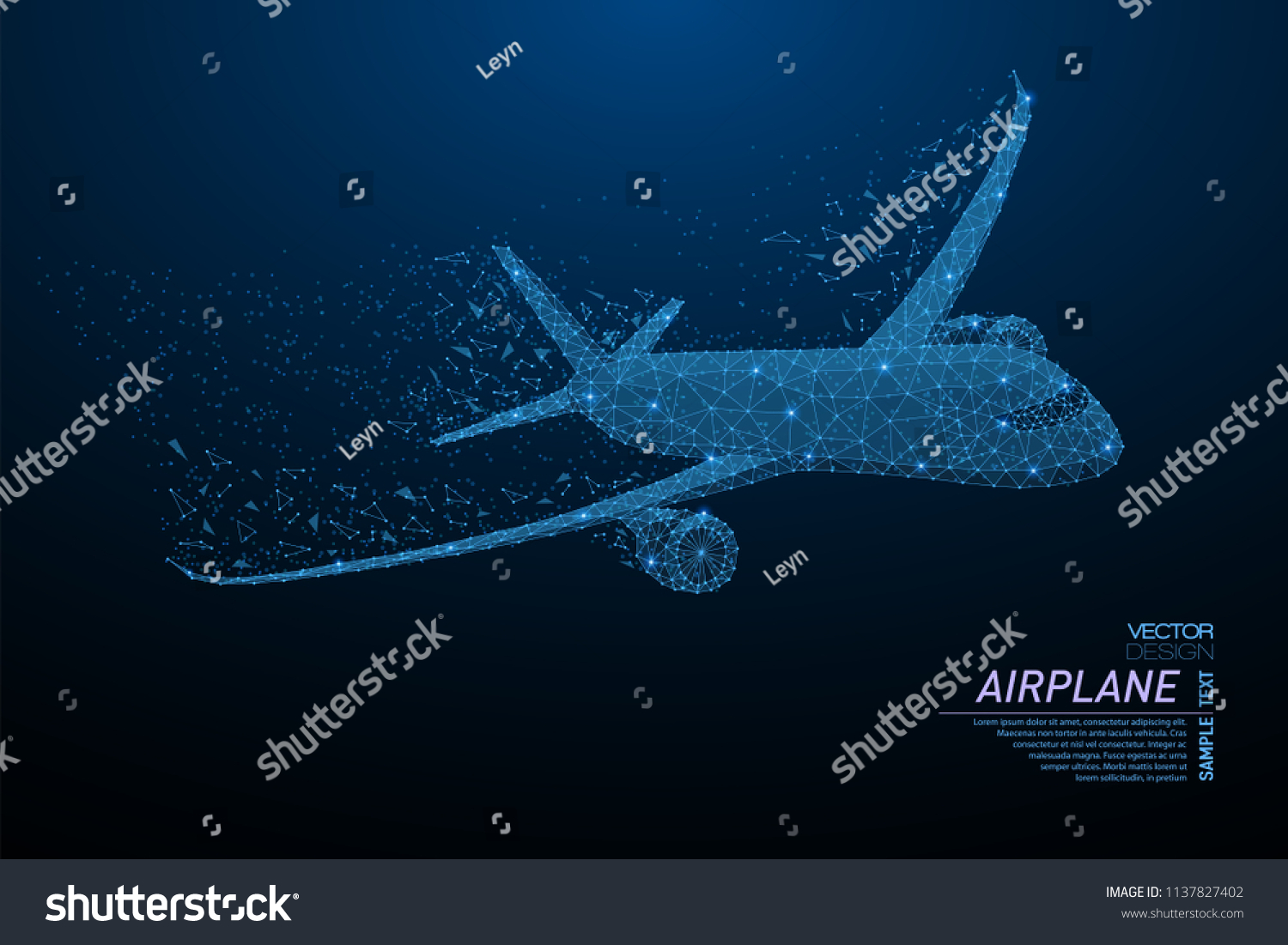 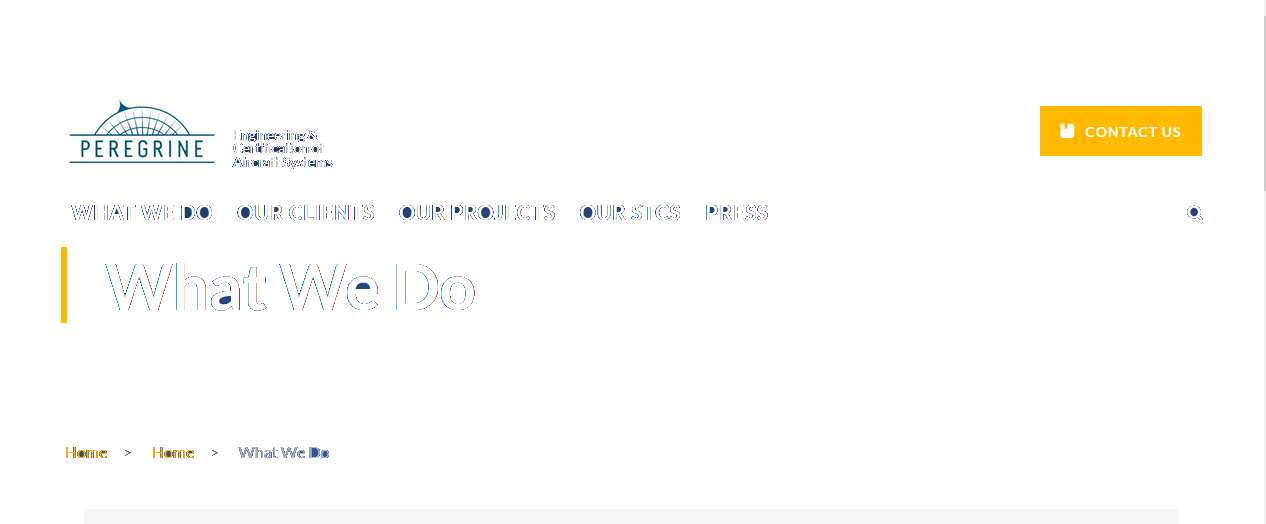 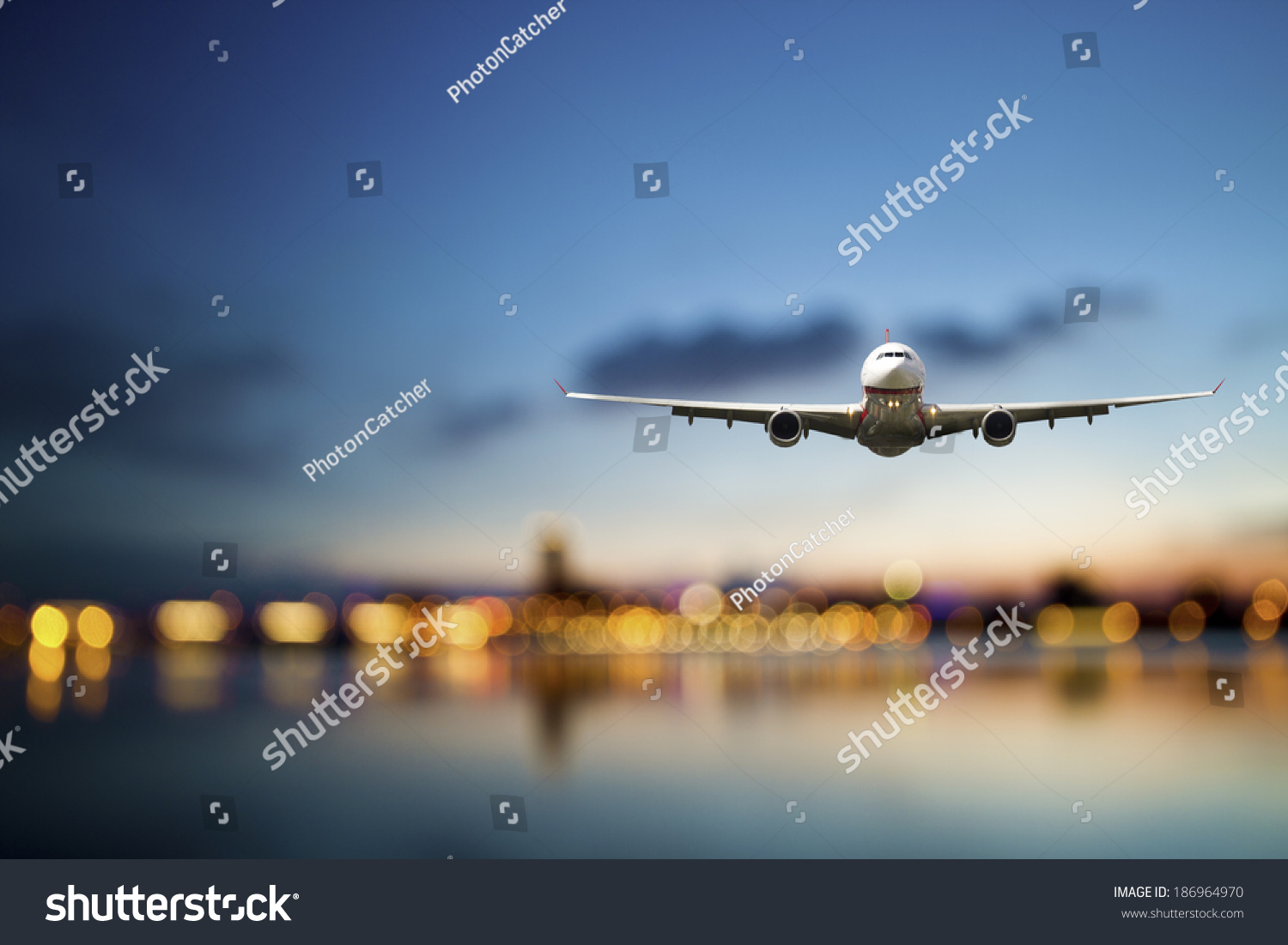 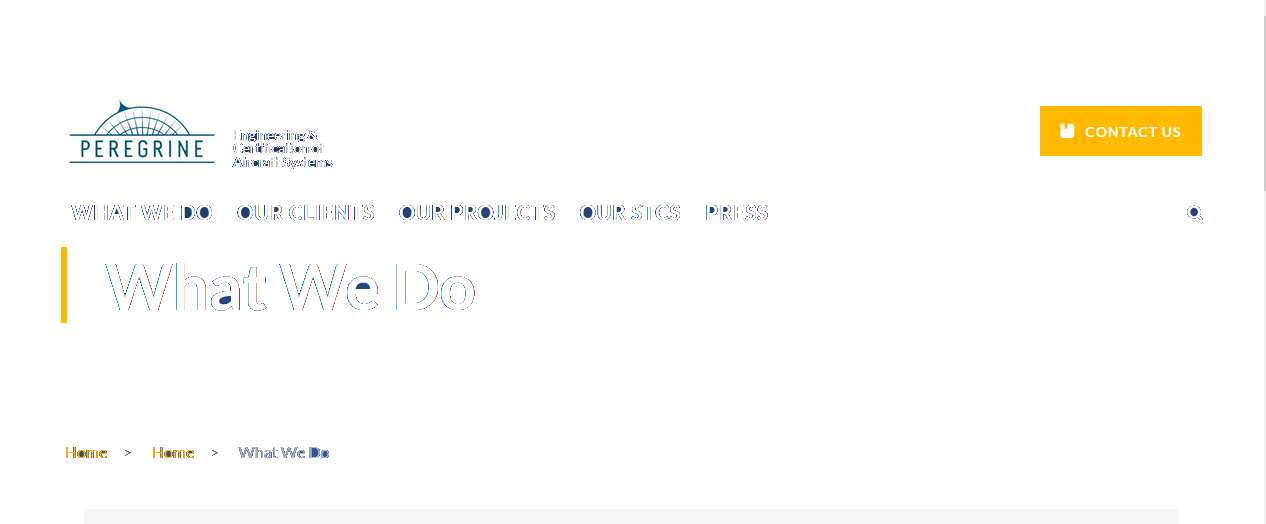 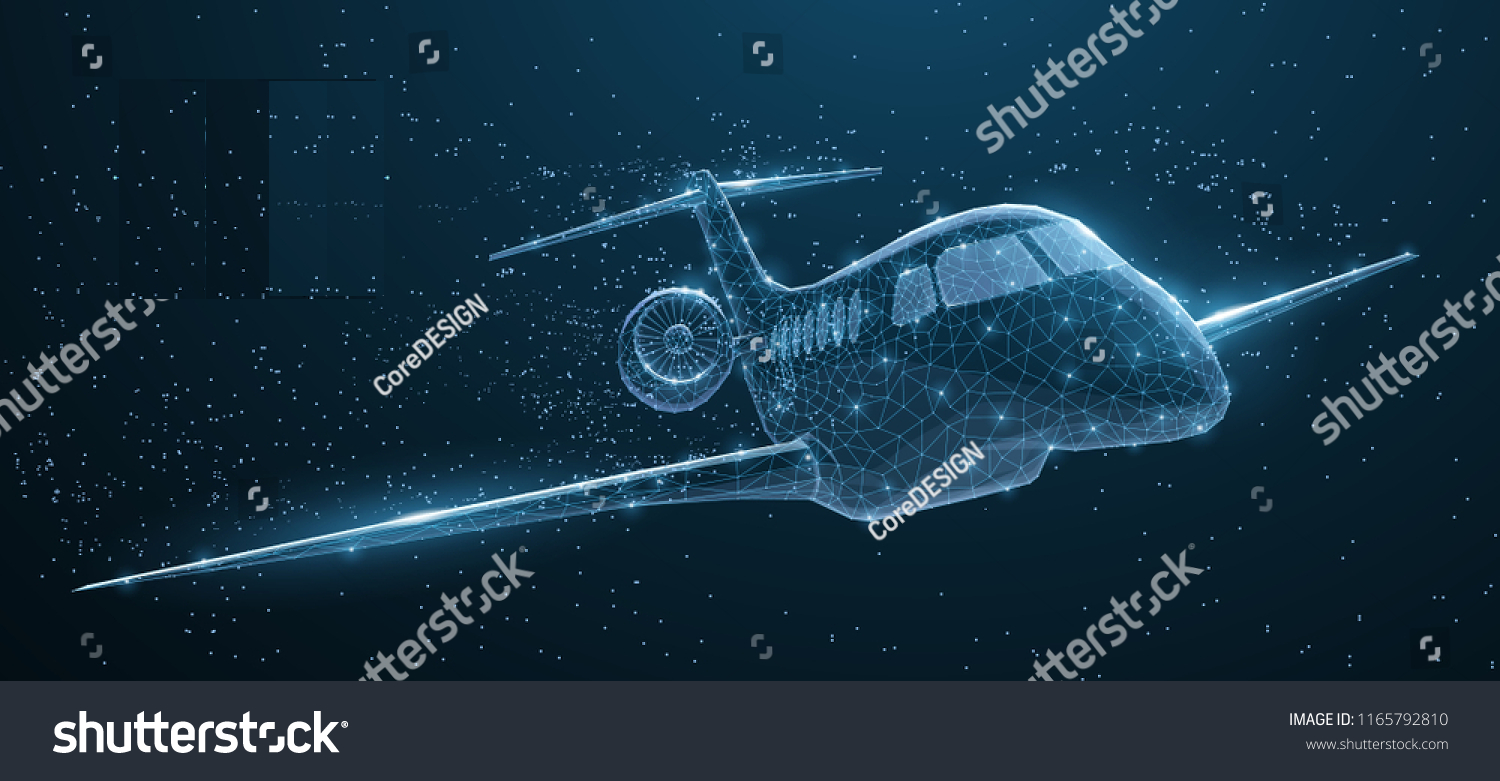 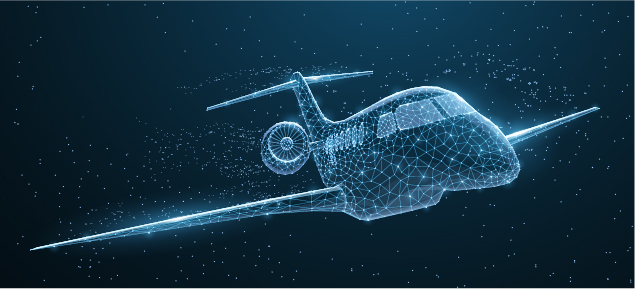 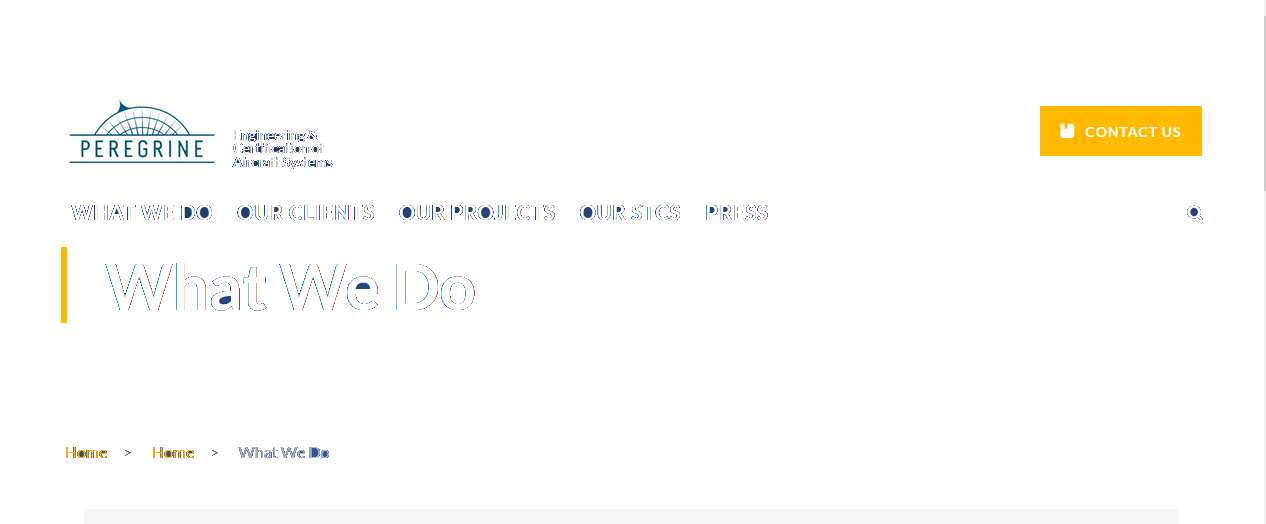 With the real downloaded picture
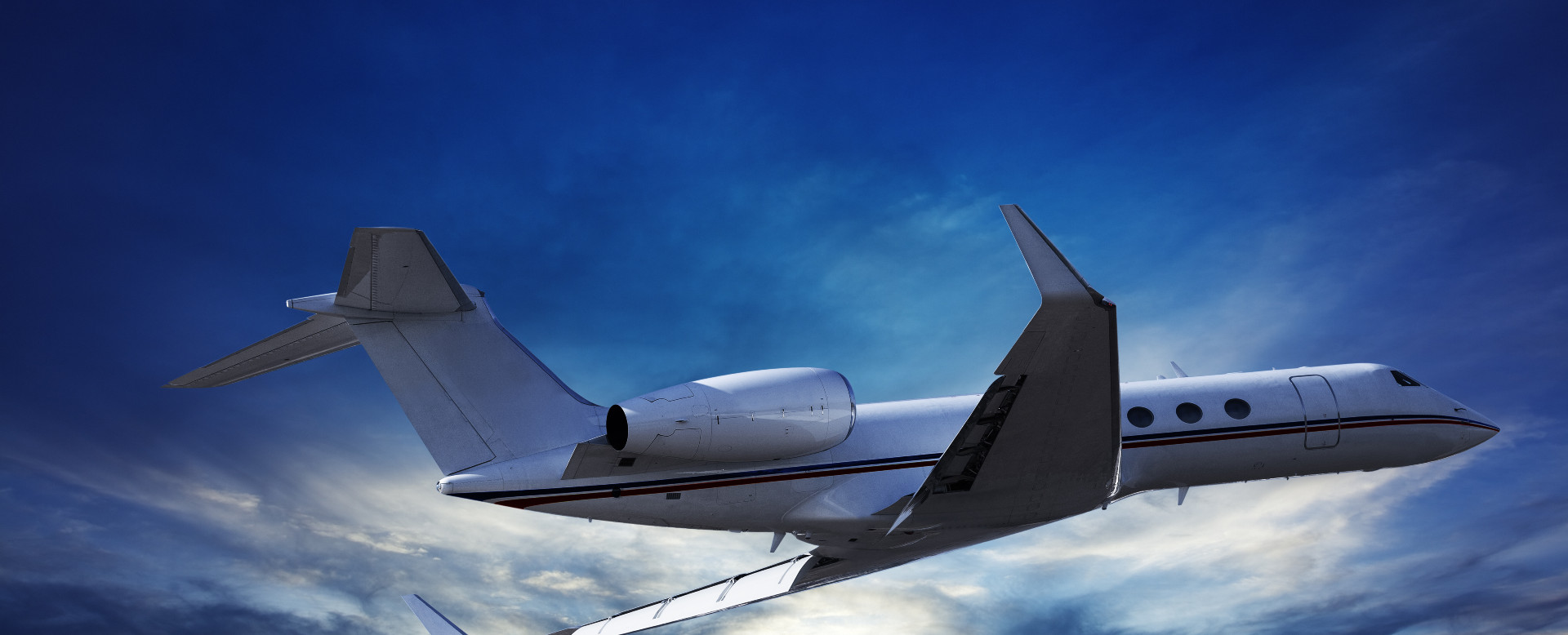 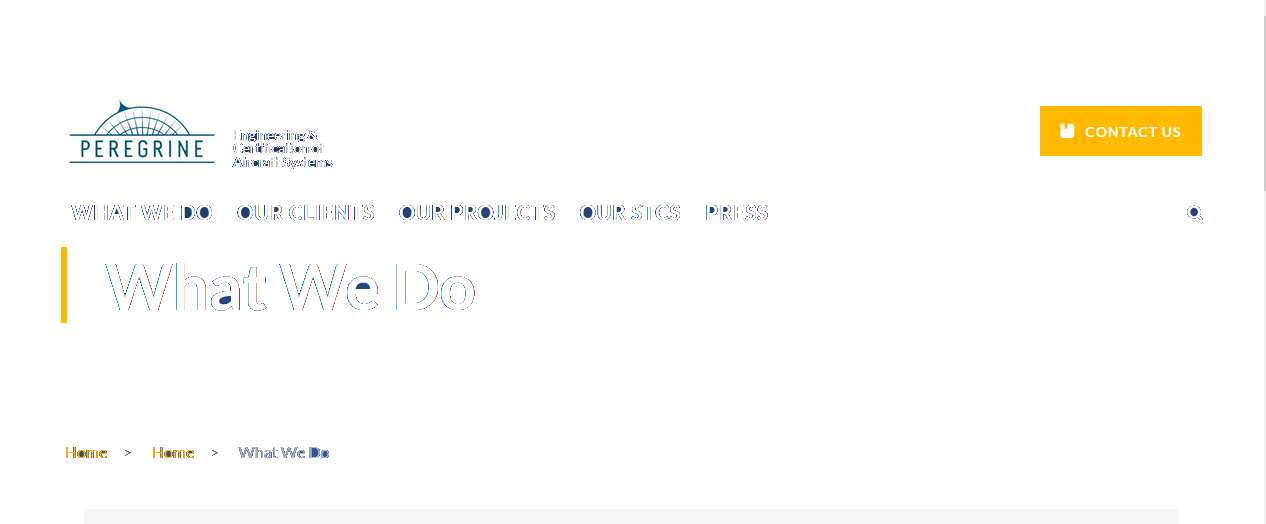